Välkommen till Vindkraft Information den 13 Nov I Storuman
Lokal: 	Hotell Toppen, Blå Vägen 238
Arrangör: 	Inlandets Teknikpark
 
Vindkraft, Framtidens möjligheter, redan idag 
Det händer mycket runt vindkraft i Regionen, här får ni möjlighet att få en fördjupad information utav ledande personer inom vindkraften i Sverige.
Vilka är möjligheterna för de lokala företagen , hur ser behoven ut under och efter att projekten är klara, vilka utbildningar och kompetenser kommer att behövas  etc.?
Frågorna är många och våra experter kommer att kunna svara på det mesta under dagens möte.

 	15:00-15:15	Kaffe

       	15:15-15:45  	Introduktion		 		Per Lindberg, Inlandets Teknikpark

	15:45-16:15	Hur får vi de lokala företagen intresserade  och vilka är företagens 	Calle Birgersson,  Näringslivschef Åsele
		möjligheter i samband med vindkraftetableringar.
 
	16:15-16:45 	Vindkraftens möjligheter, 			Christer Andersson, Vindkraftcentrum Hammerdal

	16:45-17:15	 Forskningsläge inom Drift och Underhåll i vindkraftspark 		Prof. Patrik Eklund, Umeå Universitet

	17:15-17:45 	 Service & Underhåll av Vindkraftparker 		VD Jonas Lundmark, WPS-Wind Power Service

	17:45-18:00	 Utbyggnads läge/Plan övre Norrland  			Verksamhetsutvecklare, Bengt Strömgren , Christer Andersson

	18:00-18:20	Ny modell för upphandlingar med lokala/regionala företag 		Jeanette Lundqvist, Vattenfall
		samt ny modell för ”vindpeng”.

	18:20-18:50	Buffé med kaffe

	18:50 -19:20	Workshop, Hur ökar vi lokal medverkan vid vindkraftetableringar	Alla
		Före, Under och Efter

	19:20-	Frågor/Avslutning  Alla
 
Kostnadsfritt, anmälan sker till Stefan Backlund Inlandets Teknikpark 070-5896051, stefan.backlund@edu.vilhelmina.se  senast den 8 November 2018. 
OBS. Anmälan är endast för att vi ska veta hur många som kommer samt eventuell special kost, anges i anmälan, gluten, laktos etc.
Inlandets Teknikpark
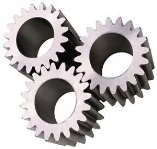 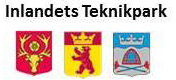 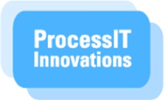 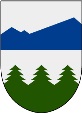 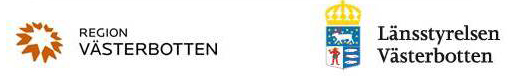